Tartós gondozást nyújtó intézmény, idősek otthona kialakításának finanszírozási kérdései
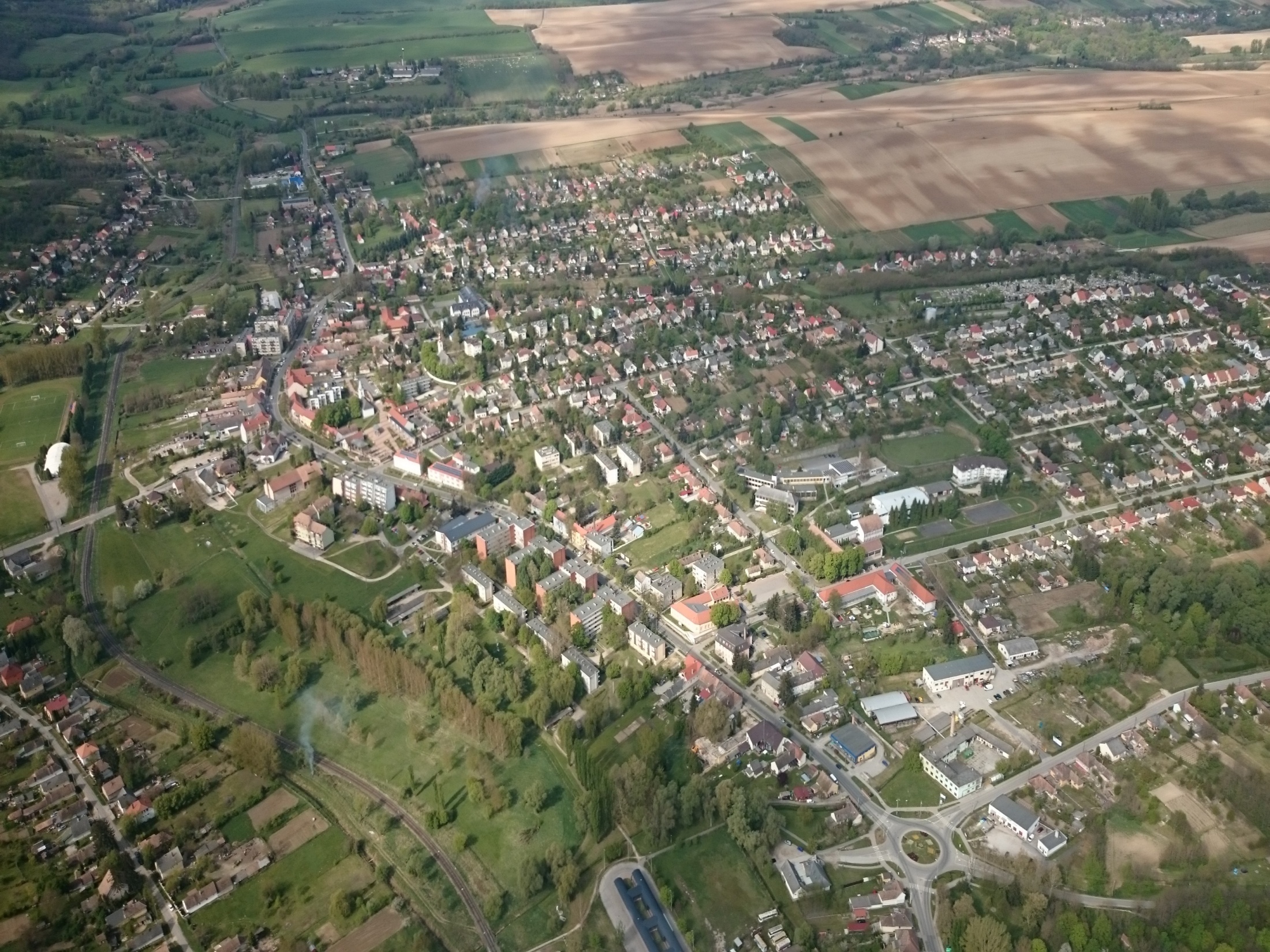 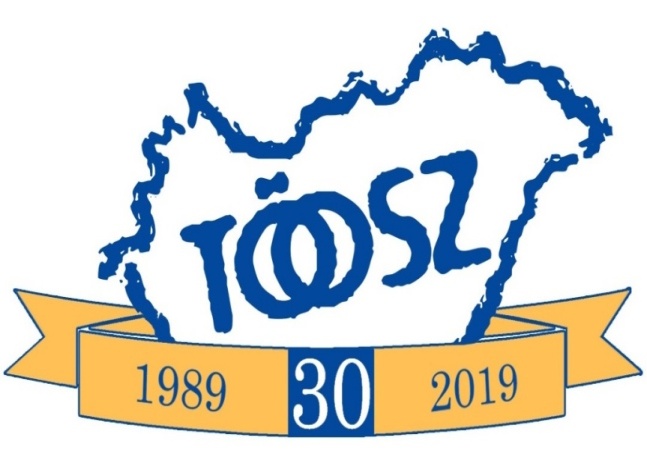 Önkormányzati szövetségek lehetőségei a következő önkormányzati ciklusbanSchmidt Jenő Töosz Elnök
NEM LÉPNI VESZÉLYES! LÉPNI SZINTÉN VESZÉLYES!
Budapest, 2020. március 31.
Schmidt Jenő TÖOSZ elnök
Településkategóriák és népesség struktúrája
Önkormányzati struktúra - 2019
I. Települési önkormányzatok - 3178
községi, (nagyközségi) – 2809 (104)
Városi – 346 (-175-1 =170)
járásszékhely városi – 175 (-23=152)
megyei jogú városi - 23
Fővárosi -1
fővárosi kerületi - 23

II. Területi önkormányzat - 20
Megyei önkormányzat – területfejlesztés, vidékfejlesztés, területrendezés, koordináció
Fővárosi önkormányzat
Fővárosi önkormányzat
Egy település / lakos megoszlása megyei viszonylatban
Járás 
175 járási hivatal és 23 kerületi hivatal 2013. január 1-től.
Az államigazgatás alsó középszintű szervei, a járási székhelyeken (kirendeltségeken, települési ügysegédek) működnek.

Régiók
Tervezési, statisztikai és fejlesztési célokat szolgálnak
NUTS 2 szintnek felel meg, az országot 7 régió fedi le 
( Közép-Magyarország, Közép-Dunántúl, Nyugat-Dunántúl, Dél-Dunántúl, Észak-Magyarország, Észak-Alföld, Dél-Alföld)
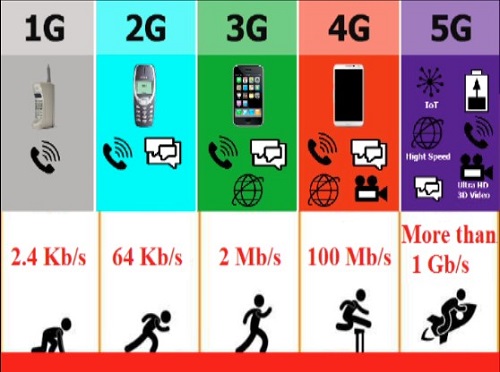 EU – Társadalmi kihívások
Egészség, demográfiai változások és jólét
Élelmezésbiztonság, fenntartható mezőgazdaság, tengerkutatás  és tengerhasznosítási célú kutatás, valamint a biogazdaság
Biztonságos, tiszta és hatékony energia
Intelligens, környezetkímélő és integrált közlekedés
Éghajlatváltozás, erőforrás-hatékonyság és nyersanyagok
Európa a változó világban - inkluzív, innovatív és reflektív  társadalmak
Befogadó, innovatív, körültekintő és biztonságos társadalmak
Önkormányzati fejlesztési lehetőségek 2021-2027  EU-s Programok
Várható Önkormányzati fejlesztések ésEgészségügyi fejlesztések
A hazai népesség folyamatos csökkenése a lakosság idősödésével párhuzamosan zajlik a ’60‐as évek óta. Emelkedik az időskorúak, az egyedül élők és a nem házasok népességen belüli aránya. Néhányévvel ezelőtt nem sokan élték meg századik életévüket: napjainkban 1100 fő felett van a száz éves vagy ennél idősebbek száma, és a 90 évesnél idősebbek száma is meghaladja a 35 ezer főt.Hazánkban a születéskor várható élettartam 2010‐ben férfiak esetében 70,50 év, nőknél 78,11 év volt. A 60 éves korban várható élettartam férfiak esetében 16,79 év, nőknél pedig 21,56 év volt.Magyarországon 1990‐ben a 65 éves és idősebb népesség aránya 13,2 %‐ot tett ki (1,42 millió fő), és ez 2011‐re 16,7%‐ra (1,56 millió fő) növekedett. A népesség‐előreszámítások szerint 2050‐re 29,4 %, 2060‐ra 31,9 % lesz az idősebb korosztályok aránya (hasonlóan az európai országokhoz).
Hazánkban 2019 elején 3 millió 310 ezren részesültek nyugdíjban, járadékban vagy nyugdíjszerű ellátásban. Az ellátottak 57%‐a öregségi nyugdíjban részesült.                                  

A nyugdíjakra és a nyugdíjszerű ellátások forint összege és a GDP‐hez viszonyított aránya folyamatos növekedést mutat. Az átlagkeresetek és a nyugdíjak közötti olló az elmúlt 10 évben kisebb mértékben zárult, a nyugdíj összege valamennyivel közelebb került a nettó keresetekhez.
A jelenlegi központi költségvetési támogatási rendszer az egyházi finanszírozású intézményeket támogatja a legnagyobb mértékben, bár a 2 évvel ezelőttihez képest alacsonyabb szorzóval (1,8 helyett 1,5-1,6 közötti szorzó). 

Ezt követi az önkormányzati működtetésben lévő rendszerek támogatása, amely az önkormányzatok számára személyi és dologi költséget is támogat, míg a for- és non-profit cégek számára csak a jogszabály által elismert személyi költség támogatott. Mindez azt jelenti, hogy a nem önkormányzati intézményekben a térítési díj azonos kiadások esetén jelentősen magasabb lesz, önköltségi szinten sem tud 120.000Ft/hó/fő alá menni.
Magyarországon az időskori lakóotthonos életmód – a racionális érvek ellenére - nem terjedt el, aminek hátterében a saját ingatlan megtartásának idős emberekben (és családjukban) élő vágya mellett a szabadon felhasználható pénzügyi tartalékok szűkössége és a költözésre való alacsony hajlandóság egyaránt szerepelnek. Mire pedig az idősotthoni elhelyezésre sor kerül, az idős ember önellátási készsége annyira meggyengül, hogy a lakóotthoni elhelyezés már nem optimális. A lakóotthonok iránti legerősebb, ki nem elégített igény talán azokban a fogyatékos felnőttet ellátó családokban van, ahol az idős szülő egyre kevésbé tudja gondozni rászoruló családtagot, miközben már maga is támogatásra szorul. A lakóotthonos jellegű elhelyezés és gondozás költsége gyakorlatban az emelt szintű gondozás költségeivel közel azonos, vagy azt meghaladó mértékű lenne.
Önkormányzati működtetés esetén a térítési díjakat alacsonyabb szintre lehet tenni. A térítési díj önkormányzati működtetés egyelőre 100-120 ezer forint/fő/hó között tartható, non-profit Kft. általi működtetésben 140 ezer Ft/fő/hó alatt nem képzelhető el. Tudomásul kell venni, hogy a díjak emelkedése nem áll meg, és további növekedés várható, elsődlegesen a személyi költségek prognosztizált növekedése miatt. A lakossági igény azonban jelentős, a várakozási listák hosszúak, a rendelkezésre álló, működésükben támogatott férőhelyek szinte biztosan betelnek.
Beruházási számítás hitel vagy külső forrás felvételéhez:
Alapesetben 65.000 Ft befizetés esetén van nullán az intézmény, 13 MFT önkormányzati támogatás mellett. Önkormányzati támogatás nélkül a befizetendő összeg: 
77.000 Ft. Ez az induló havi térítési díj teljesen feltöltött létszám esetén 1 éven keresztül, ami nem lehetséges. 
Ebből kiindulva 90.000 ft –ot havonta minimum el kell kérni, és a felette lévő összegből lehet csak beruházást, vagy hiteltörlesztést, végezni.
A kereskedelmi Bankok kockázattól függően bármekkora hitelt képesek nyújtani megfelelő fedezet mellett. Ezek a sima beruházási hitelek jelzálog vagy egyéb más garanciák mellett nyújtott pénzügyi termékek. Az árazásban van különbség és még abban, hogy a Bankok szakosodnak az ágazati szereplők portfóliójának megfelelően. 
 
Árazás:  általában BUBOR-hoz kötött     Bubor + 2,5 -4%  + kezelési költség + rendelkezésre tartási jutalék  0-1 % között 

Fedezet: Maga a megépítendő ingatlan vagy természetesen bármilyen másik zálogtárgy
Hitel vizsgálatnál a következő szempontok szerepelnek:
Vizsgálat esetében a legfontosabb szabály a konkrét bevételek és jövőbeni bevételek vizsgálata.
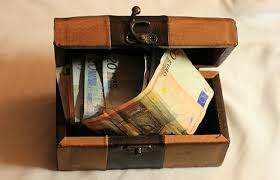 Köszönöm a Figyelmet!
Schmidt Jenő
a TÖOSZ elnöke